Il videoterminale
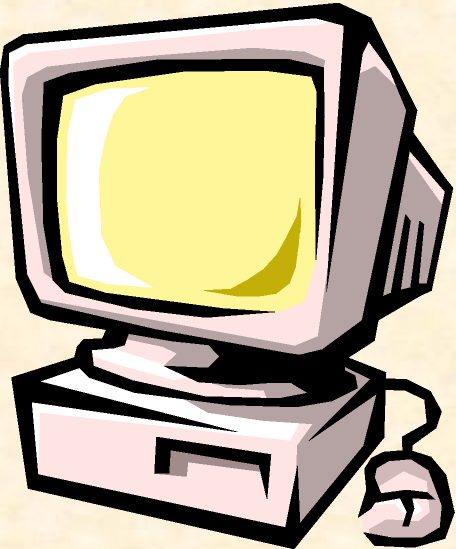 Consigli pratici 
per riconoscere e prevenire 
i rischi da VDT
Normativa per un uso sicuro e confortevole dei  
videoterminali  
Decreto Legislativo 81/2008 s.m.i.: 
«Testo Unico sulla  sicurezza e la salute dei lavoratori sui luoghi di lavoro".                           ( Titolo VII, composto dagli articoli dal 172 al 178 e allegato XXXIV Videoterminali). 
Decreto del Ministero del Lavoro e della 
Previdenza Sociale 2/10/00: "Linee guida d'uso 
dei videoterminali . 
Legge 29/12/00 n. 422: "Disposizioni per 
l'adempimento di obblighi derivanti 
dall'appartenenza dell'Italia alle Comunità 
europee Legge comunitaria 2000".
Caratteristiche principali di una postazione 
di lavoro al videoterminale, secondo i criteri delle "Linee guida d'uso dei VDT", D.M. 2/10/00.
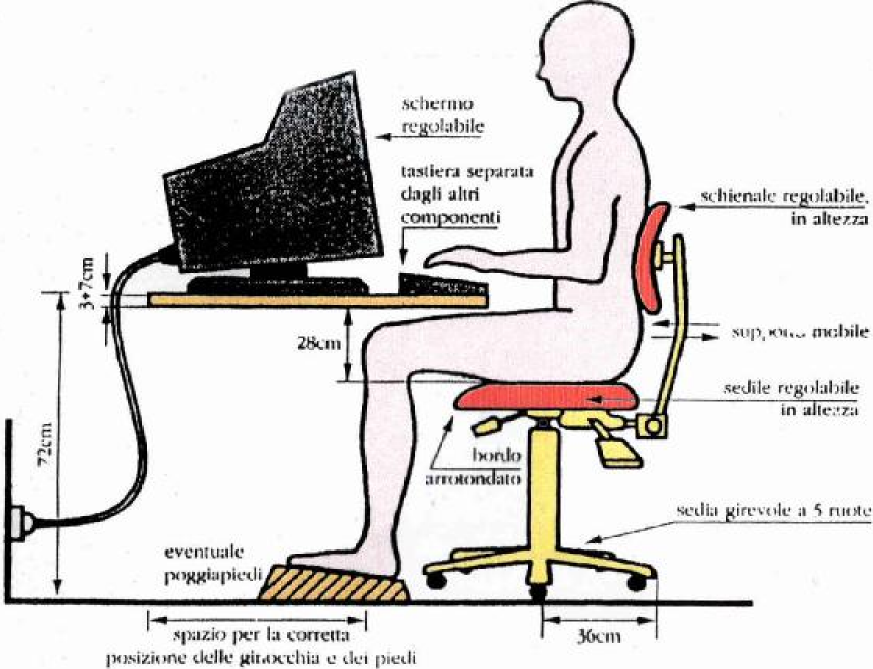 in aliezm
i iggiu pie4.i i
per L kinorti1..1 
i71zs1ii1510C dtik girdx.thiu e Lici
La presente figura è stata tratta dalla Gazzetta Ufficiale; contiene due indicazioni da correggere: 
è' opportuno che il bordo superiore del video sia corrispondente circa all'altezza degli occhi dell'operatore; 
la tastiera deve essere posizionata più all'interno del tavolo, in modo da permettere l'appoggio degli avambracci sul tavolino stesso.
LA CORRETTA ILLUMINAZIONE
-L'illuminazione generale ovvero 
l'illunYnazione specifica (larrpade di 
lavoro) devono garantire 
un'illuminazione sufficiente e un 
contrasto appropriato tra lo 
schermo e l'arrtiente, tenuto conto
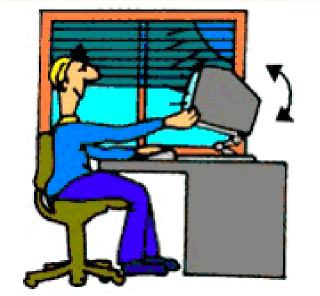 delle caratteristiche del lavoro e delle 
esigenze visive dell'ut ilizzat ore" 
(Allegato VII, D. Lgs. 626/94). 
- Schermare le finestre con tende adeguate 
(cioè, "munite di un opportuno dispositivo di 
copertura regolabile per attenuare la luce 
diurna..." - Allegato VII , D. Lgs. 626/94) per il 
lavoro al videoterminale. 
PREVENZIONE 
lOsservare il monitor spento permette di 
individuare le fonti di riflessi 
1Se necessario, schermare le luci o ridurne 
l'intensità 
1Inclinare il monitor per ridurre i riflessi 
1Ridurre la luminosità generale per eliminare i 
contrasti luminosi eccessivi 
1Se persistono i riflessi delle luci, spegnerle ed 
usare una lampada da tavolo
MONITOR 
"L’immagine sullo schermo deve essere stabile; esente da sfarfallamento o da altre forme d'instabilità.
La brillanza e/o il contrasto tra i caratteri e lo sfondo dello schermo devono essere facilmente regolabili da parte dell'utilizzatore del videoterminale e facilmente adattabili alle condizioni antientali" (Allegato VI I, D. Lgs. 626/94). 
PREVENZIONE 
(Disporre lo schermo ad angolo retto rispetto alle 
fonti di luce naturale non schermate (finestre) 
(Orientare lo schermo per eliminare, per quanto 
possibile, riflessi sulla superficie 
(Assumere la postura corretta di fronte al video, in 
modo tale che la distanza occhi-schermo sia pari a 
circa 50-70 cm
Radiazioni "parassite"  
"il problema non esiste !" 
radiazioni ultraviolette (UV) e radiazioni 
infrarosse (IR) - non vengono trasmesse 
all'esterno 
onde di radiofrequenza (RF) - non sono in 
grado di interessare la faccia esterna del 
tubo catodico 
campi elettromagnetici a bassissima 
frequenza (ELF) - la presenza della 
marcatura CE sul videoterminale assicura 
che tali campi siano mantenuti al di sotto 
dei limiti raccomandati e riscontrabili nei 
comuni ambienti di vita 
raggi X a bassa energia - vengono 
completamente bloccati dallo schermo.
TAVOLO, TASTIERA E MOUSE
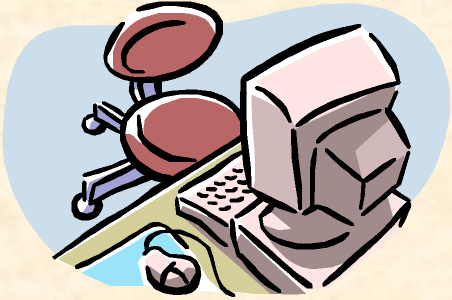 Lo spazio davanti alla tastiera dev'essere sufficiente onde consentire un appoggio per le mani e le braccia dell' ut ilizzat ore. 
La tastiera deve avere una superficie opaca onde evitare rif lessi. 
La disposizione della tastiera e le caratteristiche dei tasti devono tendere ad agevolare l'uso della tastiera stessa. 
I simboli dei tasti devono presentare sufficiente contrasto ed essere leggibili dalla normale posizione di lavoro" (Allegato VII , D. Lgs. 626/94). 
PREVENZIONE 
- Avvicinare il sedile al tavolo e regolarne l'altezza, l'inclinazione ed il sostegno lombare (vedi avanti) 
- Mantenere le spalle rilassate durante la digitazione, i 
polsi in linea con gli avambracci ed il mouse il più possibile vicino al corpo 
- Tastiera e mouse devono essere posti in modo da poter appoggiare gli avambracci sul piano di lavoro
IL SEDILE 
"I I sedile di lavoro deve essere stabile, permettere all'utilizzatore una certa libertà di movimento ed una posizione comoda.
- Avvicinare il sedile al tavolo 
- Assumere, per quanto possibile, la seguente posizione: 
avambracci appoggiati al piano di lavoro 
polsi in linea con gli avambracci e non piegati né verso l'alto, né verso il basso 
tronco tra 90° e 110° rispetto al sedile 
gambe a 90° rispetto al sedile 
lo schienale deve supportare bene la curva lombare 
piedi bene poggiati a terra o, solo se necessario, su poggiapiedi ampio (persone di bassa statura) 
spalle non contratte quando le braccia digitano o sono appoggiate sui braccioli
I DISTURBI
L'uso, anche prolungato di 
apparecchiature munite di 
videoterminali, allo stato attuale 
delle conoscenze scientifiche, non 
provoca direttamente malattie 
vere e proprie, né oculari, né di 
altri organi o apparati. Un uso 
scorretto può però determinare 
l'insorgenza di disturbi o mettere 
in evidenza preesistenti o
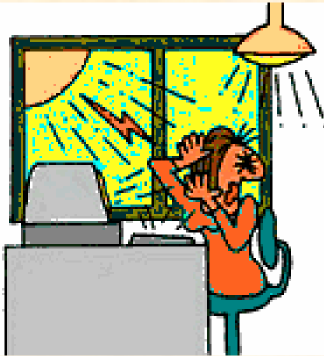 sopraggiunti difetti di rifrazione e 
di accomodazione oculare, creando 
problemi di benessere psico-fisico, 
generalmente reversibili e 
facilmente prevenibili. 
E utile conoscere per prevenire: 
disturbi oculo-visivi 
disturbi muscolo-scheletrici 
disturbi agli arti superiori 
disturbi a collo e spalle 
lombalgia 
c) stress psico-fisico
DISTURBI OCULO-VISIVT
bruciore 
ammiccamento frequente 
lacrimazione 
secchezza 
stanchezza alla lettura 
visione annebbiata 
fastidio alla luce 
mal di testa
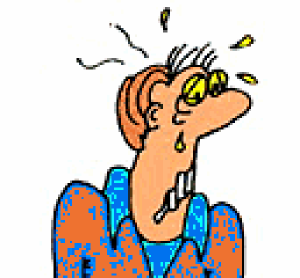 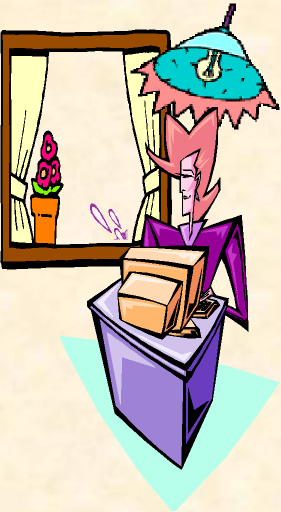 POSSIBILI CAUSE 
abbagli diretti e riflessi 
contrasti eccessivi di luminosità tra schermo e ambiente 
prolungata fissità dello sguardo sullo schermo
difetti visivi non corretti o mal corretti
aria troppo secca
DISTURBI MUSCOLO-SCHELETRICI
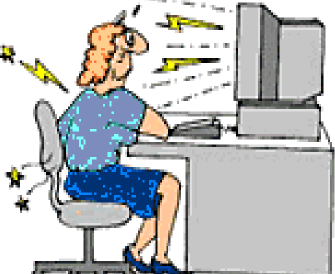 SINTOMI 
dolori alle articolazioni del braccio o della mano durante i movimenti.
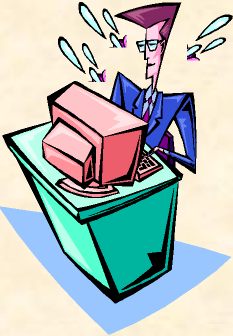 POSSIBILI CAUSE 
>errata disposizione e regolazione di arredi e computer 
>postazione non "ergonortíca" (in altre parole, difficilmente adattabile alle proprie esigenze) 
>postura fissa e/o scorretta per lunghi periodi 
>capo e tronco protesi in avanti, spalle contratte nella digitazione o nelle pause 
>polsi piegati verso l'alto e verso l'esterno e non allineati agli avambracci 
>avambracci e polsi poggiati su spigoli durante la digitazione e le pause 
>assenza di pause per allentare e prevenire la tensione muscolare
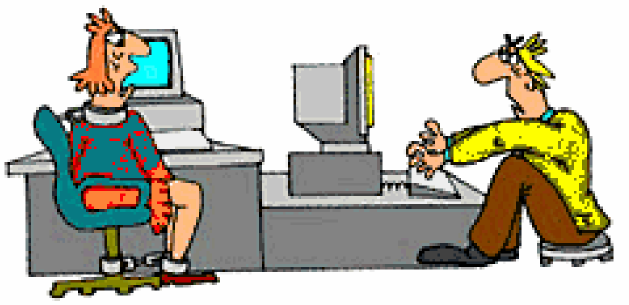 PREVENZIONE 
Scegliere attrezzature ergonomiche 
adottare una posizione rilassata: il tronco 
appoggiato allo schienale e, sul sedile, tra 90 e 110 
gradi (adattare il sedile alle proprie esigenze e 
caratteristiche antropometriche)
variare spesso la 
posizione del corpo e 
alternare le attività 
durante la giornata
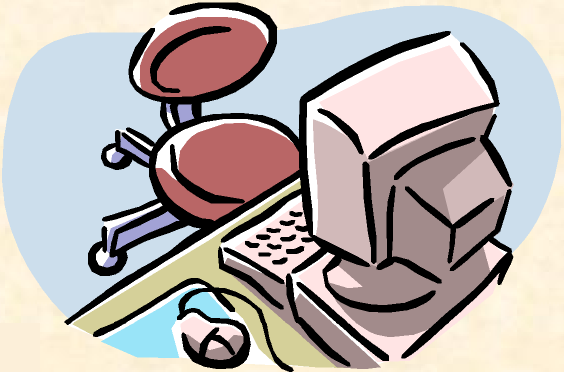 regolare con cura la 
posizione, l' incl inazione, 
l'altezza e la distanza del 
monitor
mantenere gli avambracci paralleli al pavimento 
e bene appoggiati sul tavolo 
mantenere i polsi distesi e dritti nella 
digitazione
STRESS PSICO - FISICO 
Cefalea 
Irritabilità 
bemotivazione, etc. 
PREVENZIONE
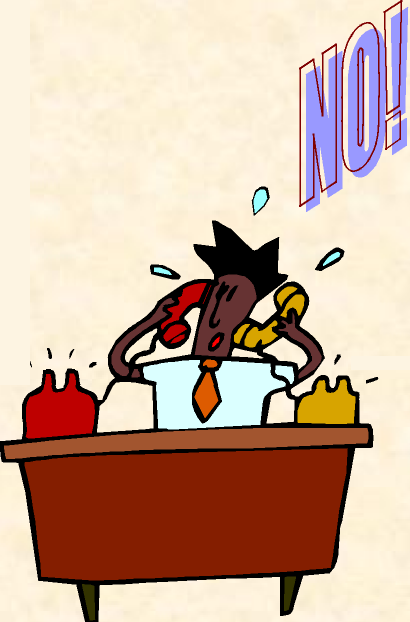 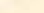 ■
correggi o migliora anche i fattori extra-lavorativi 
di "stress" 
mantieni hobby e attività sportive e culturali fuori 
dal lavoro 
cerca le giuste motivazioni all'interno del lavoro 
(e fuori!) 
rispetta le pause di legge nel lavoro al 
videoterminale 
se hai problemi di salute sul lavoro, parlane con i 
Rappresentanti dei Lavoratori per la Sicurezza, con il 
Medico Competente e con ... chi ti sembra più 
opportuno: i tuoi problemi sono spesso comuni anche 
ad altri!
Decreto legislativo 81/2008
e successive modifiche  
Legge n. 422, art. 21 - 29/12/00
Titolo VI 
Uso di attrezzature munite 
videoterminal i
Campo di applicazione 
La legge deve essere applicata nelle attività che 
comportano l'uso di videoterminali. 
Non viene, invece, applicata nei seguenti casi: 
posti di guida di veicoli o macchine 
sistemi informatici a bordo di mezzi di trasporto 
sistemi informatici destinati all'utilizzazione 
da parte del pubblico 
sistemi denominati "portatili' ove non siano 
oggetto di utilizzazione prolungata in un posto di 
lavoro* 
macchine calcolatrici, registratori di cassa, etc... 
macchine di videoscrittura senza schermo separato. 
*Nota: in tal caso, devono essere sostituiti con computer fissi.
Art. 51 Definizioni Videoterminale:  
è uno schermo alfanumerico o grafico. 
Posto di lavoro:  
comprende: 
>il videoterminale 
>la tastiera 
>l'unità dischi 
>il telefono 
>il modem 
>la stampante 
>il supporto per i documenti 
>la sedia 
>il piano di lavoro 
>l'ambiente di lavoro immediatamente circostante. 
Lavoratore:  
Colui che utilizza un'attrezzatura munita di 
videoterminale, in modo sistematico o abituale,
per 20 ore settimanali.
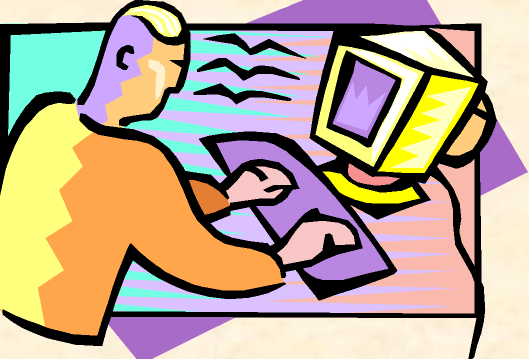 Art. 52 Obblighi del datore di lavoro 
Nella valutazione dei rischi (art. 4) analizza i posti di lavoro in relazione a: 
rischi per la vista e per gli occhi 
problemi legati alla postura e all'affaticamento fisico o mentale 
problemi legati alle condizioni ergonomiche e all'igiene ambientale. 
Adotta le misure appropriate per ovviare ai problemi riscontrati. 
Art. 53 Organizzazione del lavoro 
Il datore di lavoro cerca di evitare il più possibile la monotonia e la ripetitività del lavoro. 
54 Svolgimento quotidiano del lavoro 
Il lavoratore, ha diritto a una interruzione della sua 
attività le interruzioni sono parte dell'orario di lavoro. 
In assenza di una disposizione contrattuale diversa, il lavoratore ha diritto ad una interruzione di 15 minuti ogni 120 minuti di applicazione continuativa al videoterminale.
Art. 55 Sorveglianza sanitaria 
I lavoratori, prima di essere addetti alle attività 
comportanti uso di videoterminali, sono sottoposti 
a una visita medica e a un esame degli occhi e 
della vista effettuati dal medico competente. 
Art. 21 - Legge 422 del 29/12/00 
Sorveglianza sanitaria:  
la periodicità delle visite di controllo è: 
biennale per i lavoratori classificati come 
idonei con prescrizioni e per i lavoratori 
che abbiano compiuto il cinquantesimo anno 
di età 
quinquennale negli altri casi.
PREVENZIONE: esercizi di rilassamento 
Muoversi di più 
Il Decreto legislativo n. 626/94 e successive 
modificazioni prevede, all'art. 54, per i lavoratori 
"addetti al videoterminale", pause di 15 minuti ogni 
due ore di lavoro. 
Chi lavora abitualmente al videoterminale deve 
approfittare dell'occasione per muoversi e cambiare la 
posizione seduta. Ci sono lavori che si possono 
sicuramente eseguire in piedi (per es. telefonare). In 
ufficio è preferibile usare le scale anziché 
l'ascensore.Tutto ciò favorisce la circolazione 
sanguigna e il metabolismo e fa bene alla colonna 
vertebrale. Per questo motivo è opportuno variare 
frequentemente attività, come ad esempio recuperare 
i fogli dalla stampante, archiviare la documentazione o 
consultare un collega in un'altra stanza. Inoltre, 
mentre si lavora al videoterminale, è bene cambiare 
spesso la posizione delle gambe.
ESERCIZI DI STRETCHING E RILASSAMENTO 
Gli esercizi di ginnastica e di stretching 
consentono di migliorare nettamente 
lo stato di salute. 
Tratto da "I I Lavoro al Videoterminale" INAIL- Collana per la prevenzione
Per la schiena...
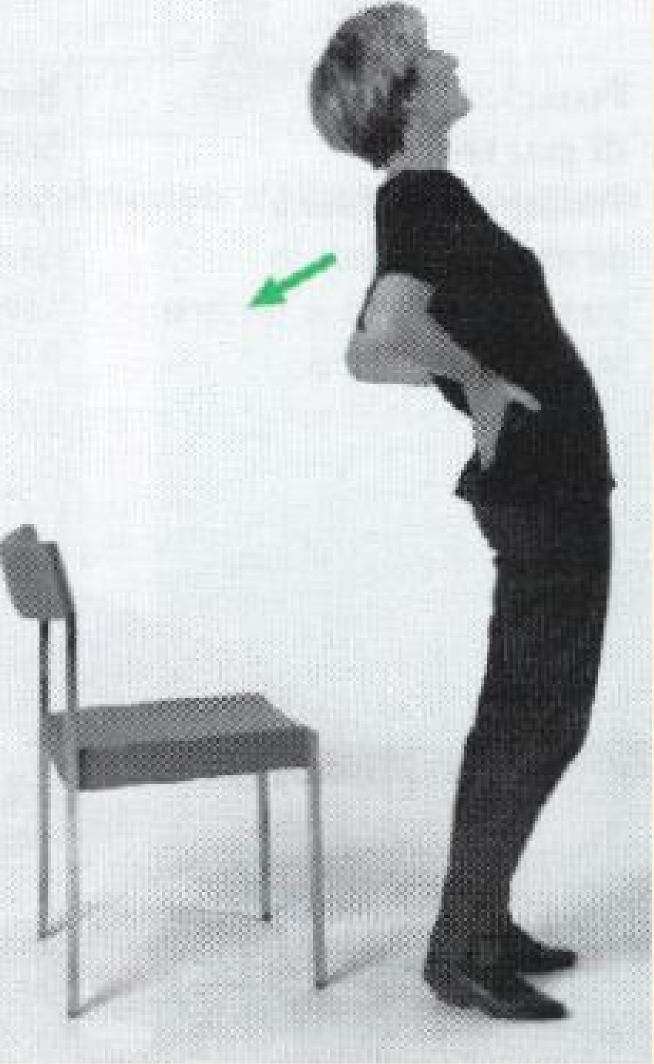 Stiramento delle spalle, delle braccia e delle 
mani...
Posizione di 
partenza 
Seduti, schiena 
diritta, lasciar 
cadere le braccia 
inerti. 
Esercizio 
Sollevare le 
braccia e stendere 
ambedue le 
braccia e le mani in 
fuori. Spingere il 
petto in avanti. 
Restare così per 
un istante e 
respirare sempre 
normalmente. In 
seguito, lasciare 
cadere le braccia 
inerti. Ripetere 
l'esercizio più 
volte.
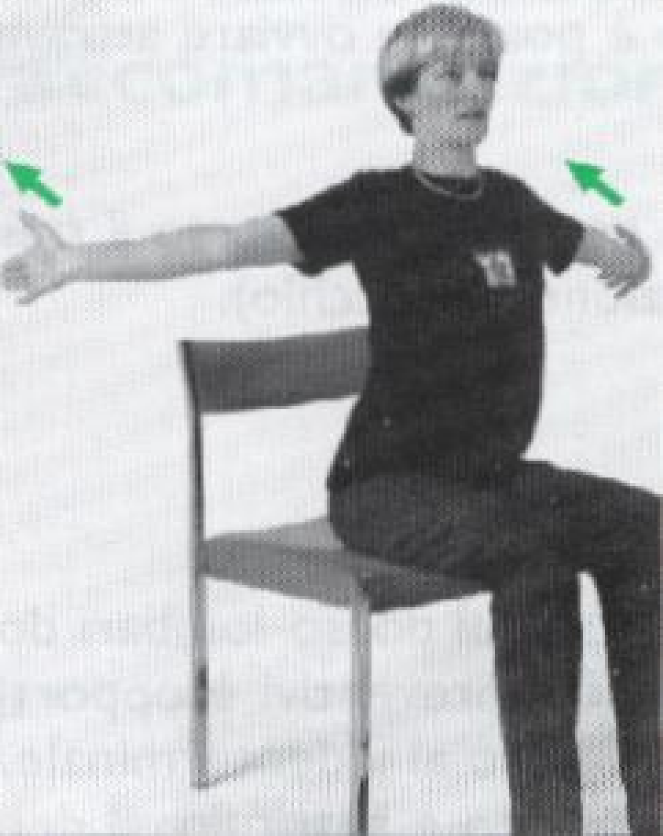 Per la nuca...
Posizione di 
partenza 
Seduti, schiena 
diritta. Indice e 
medio della mano 
appoggiati sul 
mento. 
Esercizio 
Spingere il mento 
all'indietro. 
Guardare diritto 
davanti a voi e 
tenere il busto in 
posizione stabile. 
Restare così per 
un istante. 
Ripetere 
l'esercizio da 5 a 
10 volte.
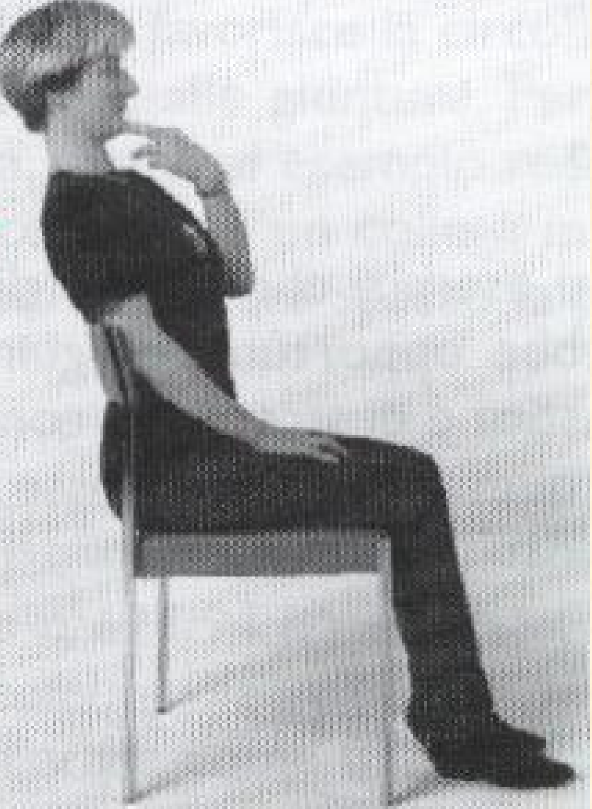 Distensione dei muscoli laterali della nuca...
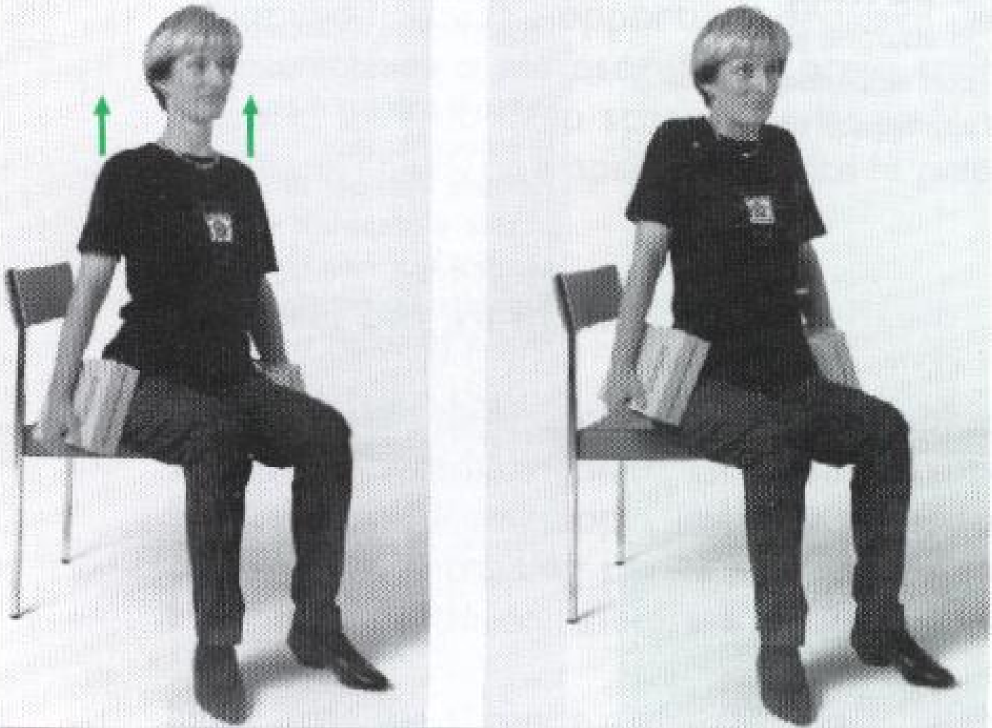 Posizione di partenza 
Seduti con la schiena diritta o in piedi in stazione 
eretta e tenere in mano un libro. 
Esercizio 
Sollevare le spalle e restare così per un istante. 
Rilassare in seguito le spalle. Ripetere l'esercizio da 
10 a 15 volte.
Rilassamento della parte superiore della colonna 
vertebrale...
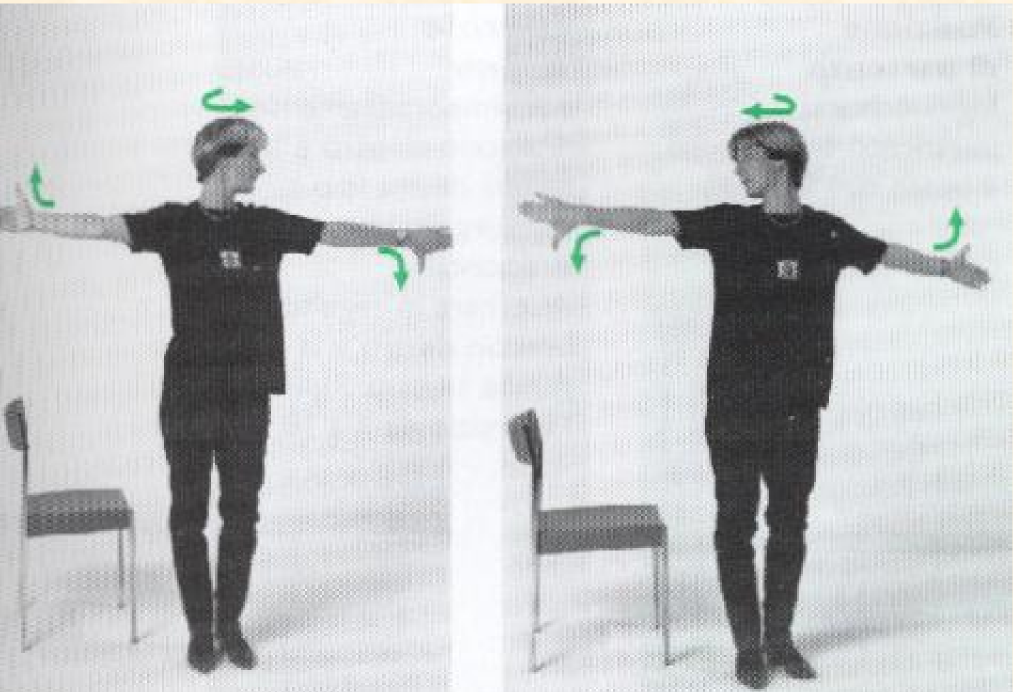 Posizione di partenza 
Seduti con schiena diritta o in piedi in stazione eretta. 
Stendere le braccia in fuori tenendo un pollice rivolto in 
basso e l'altro in alto. Girare la testa dalla parte dove il 
pollice è rivolto verso il basso. 
Esercizio 
Girare la testa alternando contemporaneamente la 
posizione del pollice. Prima di ogni cambiamento di 
direzione rimanere brevemente nella rispettiva 
posizione. Ripetere l'esercizio da 10 a 15 volte.
Stiramento della muscolatura laterale della nuca... 
Posizione di partenza
Seduti, schiena diritta, lasciar cadere le braccia inerti.
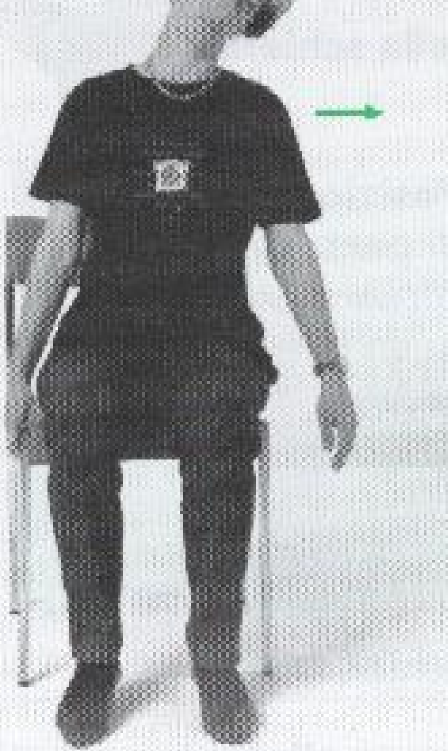 Esercizio 
Tenersi con una mano al bordo della sedia, spostare il tronco dalla parte opposta e inclinare lentamente la testa lateralmente fino ad avvertire una tensione ai lati della nuca. Restare così per un istante. Ripetere 
l'esercizio da 5 a 10 volte.
Per la parte dorsale della colonna vertebrale...
Posizione di 
partenza 
Seduti con schiena 
diritta, ripiegare 
le braccia dietro la 
nuca e spingere i 
gomiti verso l'alto 
tenendoli ben uniti 
per tutto 
l'esercizio. 
Esercizio 
Ripiegare le 
braccia tenendo le 
mani rilassate 
dietro la nuca e 
spingere i gomiti 
verso l'alto. 
Restare così per 
un istante. 
Ripetere 
l'esercizio da 10 a 
15 volte.
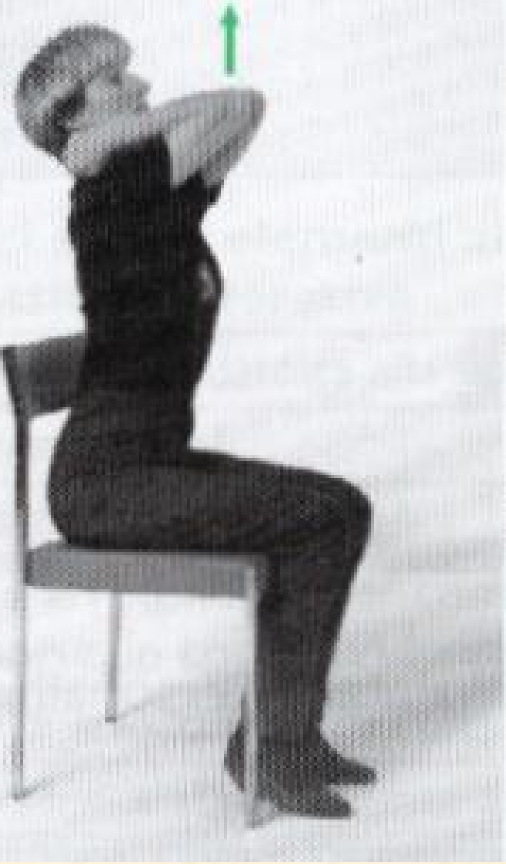 Stiramento della muscolatura delle spalle...
Posizione di 
partenza 
Seduti con schiena 
diritta, ripiegare 
le braccia dietro la 
nuca, gomiti rivolti 
in fuori. 
Esercizio 
Spingere i gomiti 
all'infuori, tenendo 
le mani rilassate 
dietro la nuca. 
Guardare sempre 
diritto in avanti e 
restare così per un 
istante. Ripetere 
l'esercizio da 10 a 
15 volte.
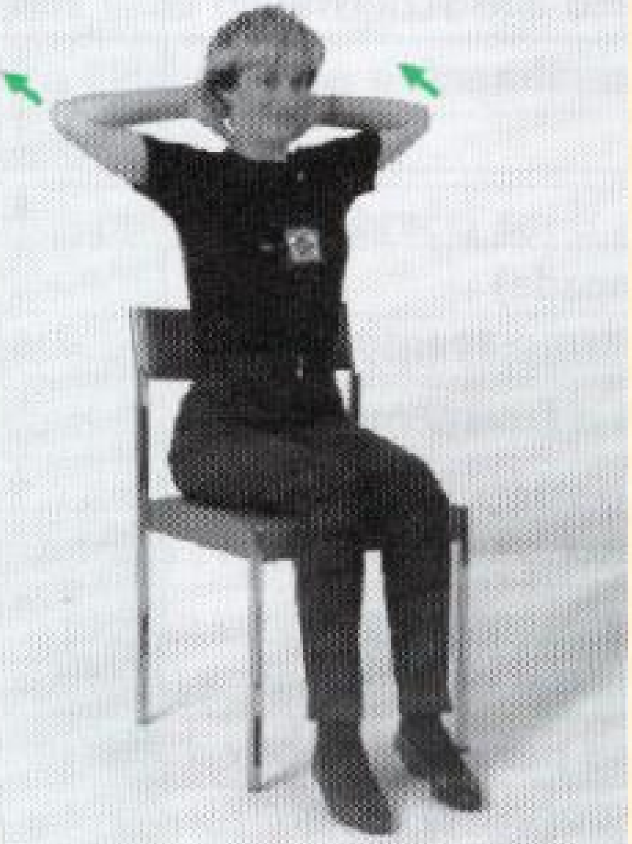 Stiramento della muscolatura della schiena...
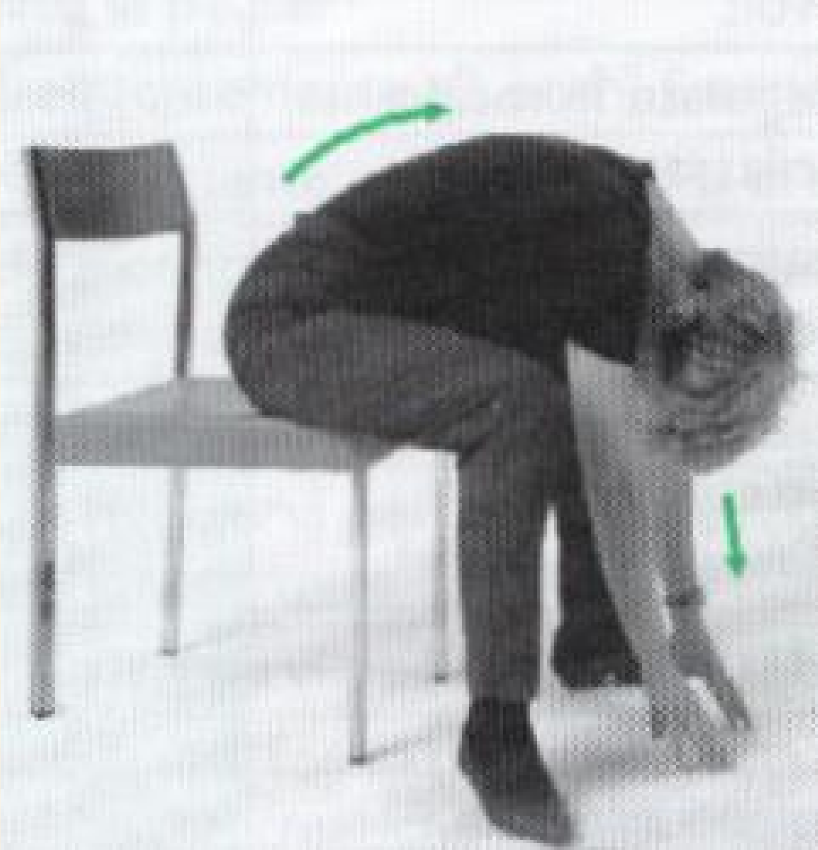 Posizione di partenza 
Seduti con schiena diritta, lasciare cadere le braccia 
inerti fra le cosce. 
Esercizio 
Flettersi in avanti con il tronco, lasciare cadere le braccia 
e la testa inerti fra le cosce e cercare di toccare il 
pavimento con le palme delle mani. Restare così per un 
istante e respirare sempre normalmente. Ripetere 
l'esercizio più volte.